Early Intervention for Young Children with Autism
SUSAN LONG, M.ED., NBCT
MAMIE SHUTT, Special Education Teacher
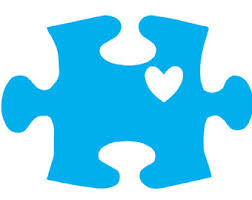 Goals
Get to know one another. What brought you here today?

Learn about the importance of early intervention.

Discuss intervention strategies for parents and caregivers.
Why Does Early Intervention Matter?
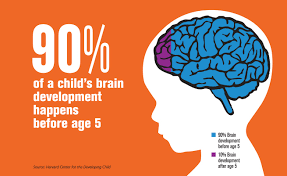 Brain Development Research
Early experiences determine whether a child’s developing brain architecture provides a strong or weak foundation for all future learning, behavior, and health.
Brain development is influenced by genetics, environment, and experience
Genes determine when circuits are formed
Experience shapes how that formation unfolds
A warm, individualized, and stimulating environment is best
Brain Development Research
Skills are mastered at different ages, therefore, opportunities for intervention are present in early childhood
Birth to 3: rapid cognitive, linguistic, social, emotional, and motor development
15-18 months into preschool: major growth in vocabulary
3-5 years: increasingly complex social behaviors, emotions, problem solving, and pre-literacy skills
4-5 years: basic grammar, recognize and identify simple emotions in self and others, understand others’ point of view, develop conscience (shame/guilt), begin to negotiate to achieve a common goal, ability to sit quietly with a group, pay attention for brief periods
Brain Development Research:
Stress and the Brain
Stress can be growth-promoting OR toxic dependent on intensity and duration:

Positive stress
produces short-lived physiological responses, such as brief increases in heart rate and blood pressure 
examples: meeting new people, dealing with frustration
Brain Development Research
Stress and the Brain
2. Tolerable stress
can trigger physiological responses large enough to disrupt brain architecture, but can be relieved by supportive relationships
examples: death of a loved one, divorce, natural disaster, act of terrorism
Brain Development Research:
Stress and the Brain
3. Toxic stress
most threatening level of stress
occurs  without the protection of adult support
can lead to cardiovascular disease, hypertension, obesity, diabetes, stroke, mental illness such as depression, anxiety, and substance abuse
examples: recurrent child abuse or neglect, severe maternal depression, parental substance abuse, family violence
Brain Development Research
Five Numbers to Remember about Early Childhood Development
Getting things right the first time is easier and more effective than trying to fix them later.
Early childhood matters because experiences early in life can have a lasting impact on later learning, behavior, and health.
Highly specialized interventions are needed as early as possible for children experiencing toxic stress.
Early life experiences actually get under the skin and into the body, with lifelong effects on adult physical and mental health.
All of society benefits from investments in early childhood programs.
Intervention Strategies For Parents and Caregivers
Establish Daily Routines
Daily routines impact a child’s emotional, cognitive, and social development.  They provide a framework for a young child to learn because they are functional and predictable.  Routines provide a base for intervention strategies to take place.
Establish Daily Routines: Caregiving
Each routine is made up of smaller steps, which can be used to target developmental skills. For example:
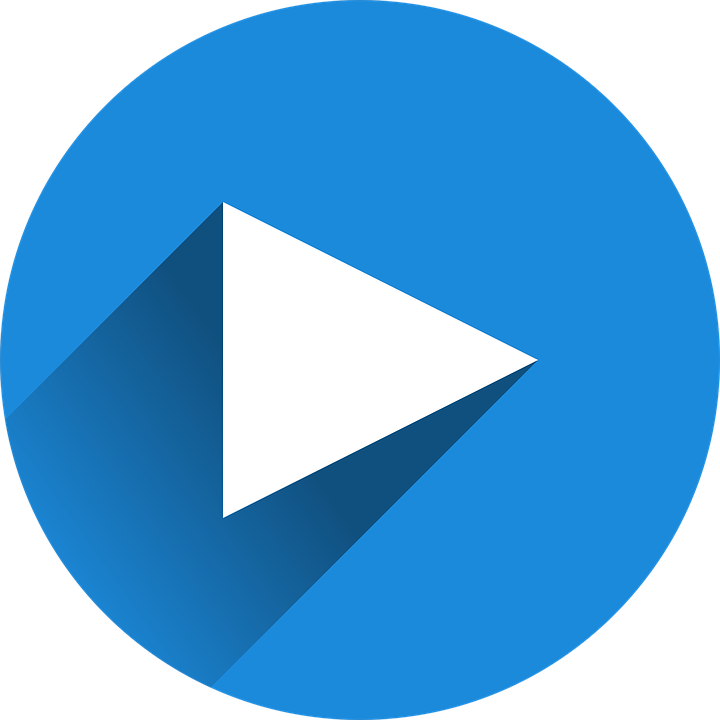 [Speaker Notes: What steps did you observe? What developmental skills could be addressed through this routine?]
Establish Daily Routines: Play
Play is an important way to develop language, cognition, and social competence as well as self-regulation. 

Play supports the abilities that underlie academic learning and thus to promote school success.

Attending to child interests and child-initiated interactions is important. Infants and young children actively engage in activities and events and use materials that hold interest for them. 

Children engage in various kinds of play, such as physical play, object play, pretend or dramatic play, constructive play, and games with rules.
Establish Daily Routines: Play
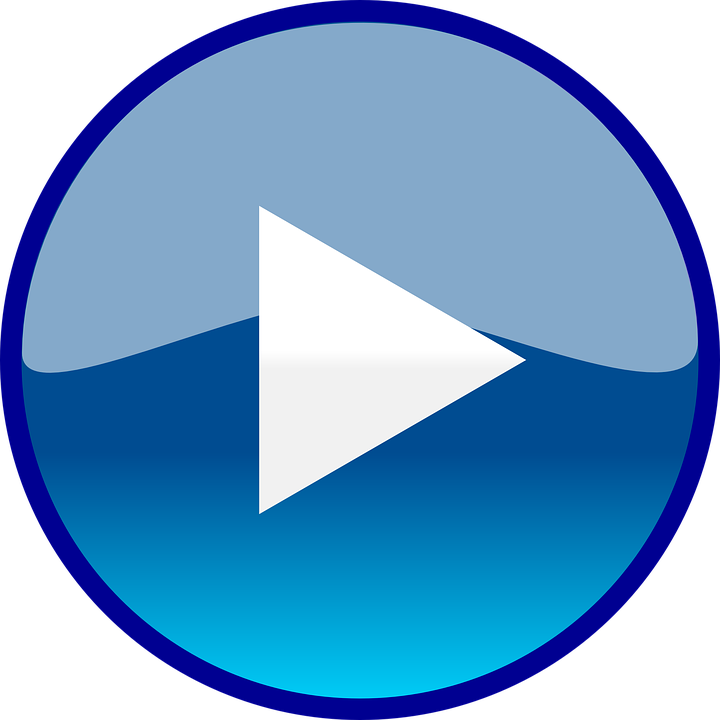 Establish Daily Routines: Transitions
We know that children with ASD have difficulty with transitions from one activity to another.  For very young children, this is often due to poor receptive language skills.  

We also know that children with ASD are often visual learners.  Using transition objects is a way to provide visual information to support and build receptive language skills.

Transition objects are pair-associated, concrete objects given with a verbal prompt help children understand upcoming transitions.
Building Daily Routines: Transitions
Examples of Transition Objects & Implementation:
give the child a bowl, say “eat”
give the child a blanket, say “rest”
give the child a ball, say “play”

Remember to use transition objects consistently.  The same object should always represent the same routine.
Target Social Communication
Social communication is a two-way process, where both partner’s actions impact the other.

Parent-child relationships provide the perfect context to teach social communication. 

Working on social communication between parent and child at an early age helps strengthen relationships.
[Speaker Notes: Refer back to brain development research on relationships as a protective factor.]
Target Social Communication: Looking at Faces
Looking at faces is an early developing skill critical to social communication.  

Young children with ASD spend more time looking at objects rather than looking at faces.

Teaching a child to look at parent’s or caregiver’s face is a logical starting point for intervention.
Target Social Communication: Reciprocal Exchange
Reciprocity refers to  back-and-forth actions or turn-taking.

Parents can promote turn-taking by playing simple repetitive games that are fun for the child.
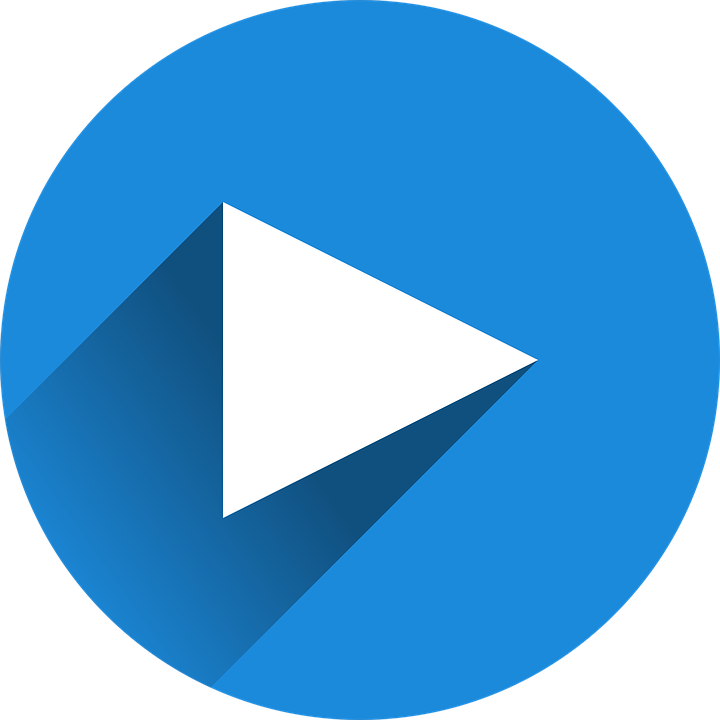 Target Social Communication: Joint Attention
Joint attention is a form of “showing” or nonverbal “commenting” to share social interest in an object with another person.

Helping the child respond to the parent’s lead is a good starting point.

Parents can help their children initiate joint attention by watching and waiting rather than by always being the one to do the “showing.”
[Speaker Notes: Emphasize that establishing JA may with children with ASD is more challenging.  Work for it!  Follow the child’s interests even if they are uncommon.  Use different materials.  Experiment!]
Target Social Communication: Joint Attention
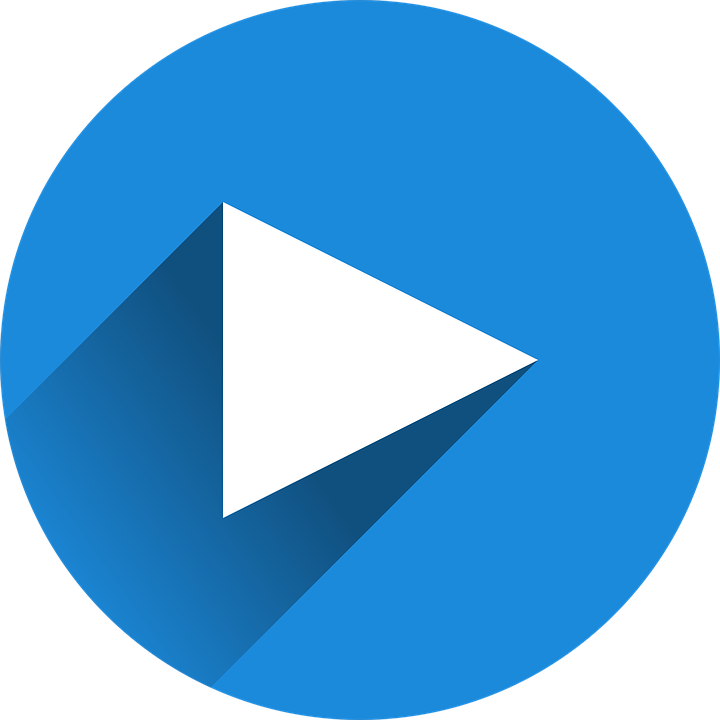 Target Social Communication: Verbal Language
Joint attention leads to the use of verbal language.

Parents can use more verbal language into their play.

Verbally based social communication is promoted by interacting around shared interests.
[Speaker Notes: Talk about the “one-up” rule.]
Use Naturalistic Intervention Strategies
Naturalistic Intervention (NI) is an Evidence-Based Practice.  Research indicates it is effective for children from birth to age 11. 

The focus of NI is integrating learning opportunities into existing routines.
Use Naturalistic Intervention Strategies
Use Naturalistic Intervention Strategies
Use Naturalistic Intervention Strategies
Use Naturalistic Intervention Strategies
Use Naturalistic Intervention Strategies
Use Naturalistic Intervention Strategies
Use Naturalistic Intervention Strategies
Questions/Comments/Discussion
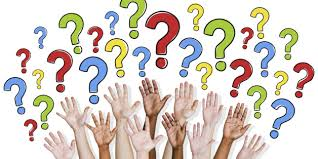 References
Amsbary, J., & AFIRM Team. (2017). Naturalistic intervention. Chapel Hill, NC: National Professional Development Center on Autism Spectrum Disorder, FPG Child Development Center, University of North Carolina. Retrieved from http://afirm.fpg.unc.edu/Naturalistic-intervention

Center on the Developing Child (2009). Five Numbers to Remember About Early Childhood Development (Brief). Retrieved from www.developingchild.harvard.edu.
Center on the Developing Child at Harvard University (2007). A Science-Based Framework for Early Childhood Policy: Using Evidence to Improve Outcomes in Learning, Behavior, and Health for Vulnerable Children. http://www.developingchild.harvard.edu

Developmentally Appropriate Practice in Early Childhood Programs Serving Children from Birth through Age 8. (2009). NAEYC. Retrieved from https://www.naeyc.org/resources/topics/dap/position-statement
References
The Importance of Early Intervention for Infants and Toddlers with Disabilities and their Families(Publication). (2011, July).

Jennings, D., Hanline, M. F., & Woods, J. (2012). Using Routines-Based Interventions in Early Childhood Special Education. Dimensions of Early Childhood,40(2), 13-22.

Odom, S. L., & Wolery, M. (2003). A Unified Theory of Practice in Early Intervention/Early Childhood Special Education. The Journal of Special Education,37(3), 164-173. doi:10.1177/00224669030370030601

Schertz, H. H., Horn, K., Lee, M., & Mitchell, S. (2016). Supporting Parents to Help Toddlers With Autism Risk Make Social Connections. Young Exceptional Children,20(1), 16-29. doi:10.1177/1096250615576808